Welcome 
to 
New zealand!
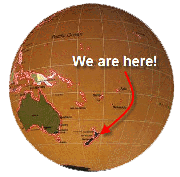 Интерактивная викторина                  для учащихся   8 класса
Учебник английского языка для 8 класса под редакцией Ю.А. Комаровой.
 Раздел Final Frontiers
Автор:
Ольга Михайловна Степанова,                      учитель английского языка 
МБОУ «Цивильская СОШ №1 
имени Героя Советского СоюзаМ.В. Силантьева»
города Цивильск                   Чувашской Республики
2019
The original  ________________ of New Zealand  are called  Maoris.
inhabitants
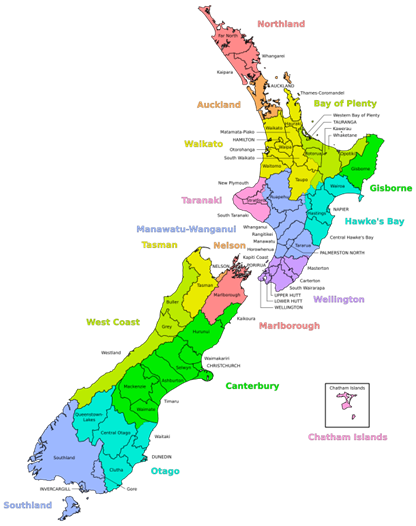 inhabitants
residents
Pacific
New Zealand is located in the south-western ____________ Ocean and features two main islands, the North Island and the South Island, as well as other smaller ones.
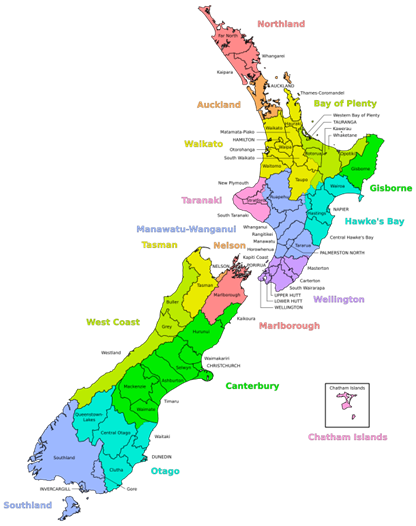 Pacific
Atlantic
The capital city of New Zealand is ______________ while the largest city is Auckland.
Wellington
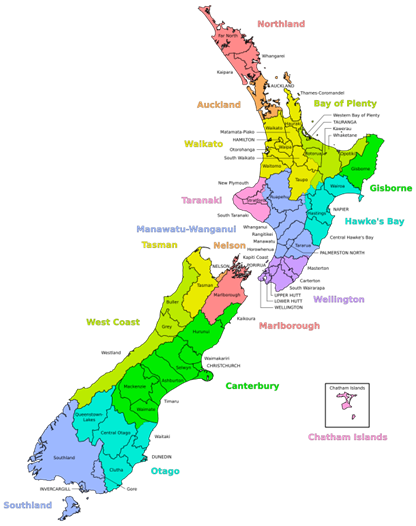 Hamilton 
Wellington
The official spoken languages of New Zealand are _____________  and te reo Maori, with English being the most widely used.
English
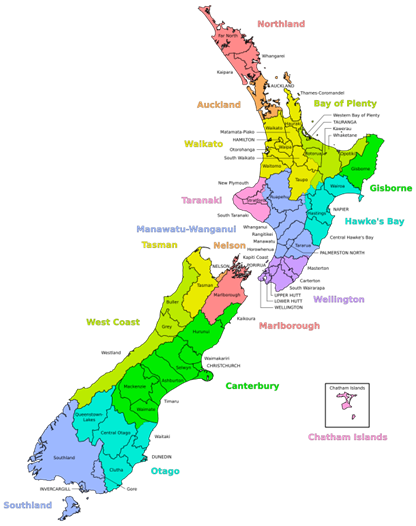 German
English
The Maori named the country, Aotearoa, which means “The Land of the Long White ____________.”
Cloud
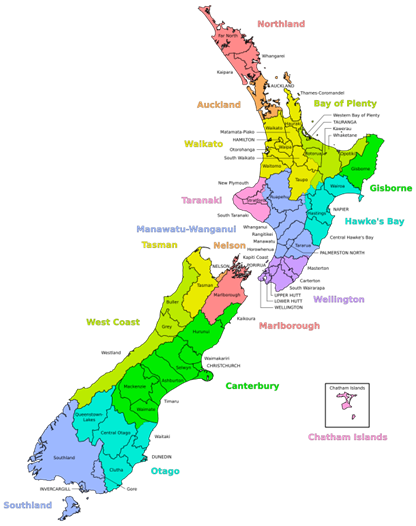 Cloud
Mountain
n 1769, Captain James Cook came to the islands. He was British and they settled there. In 1840 they signed a treaty with the Maori people called The Treaty of Waitangi. This made New Zealand a colony of the British ____________ , so their ruler is actually the Queen of England!
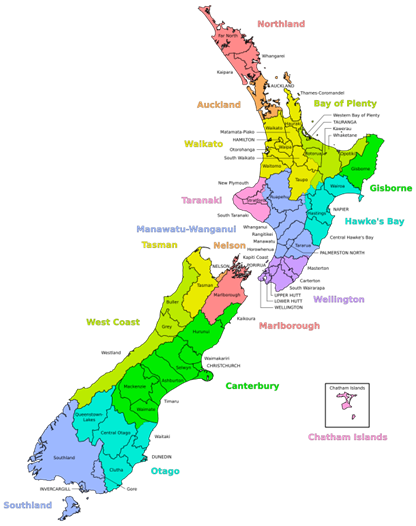 Empire
Kingdom
Empire
remote
New Zealand is a really  ____________ country, and a flight there from America would take about 13 hours and if you were flying from the UK you’d only get there about 24 hours later.
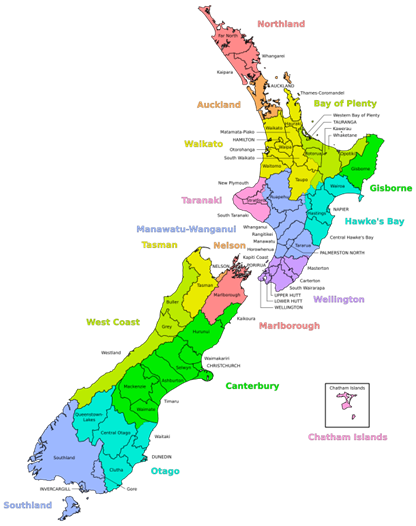 remote
nearest
In 1893 New Zealand became the first country in the world to give all women the right to ______________ .
vote
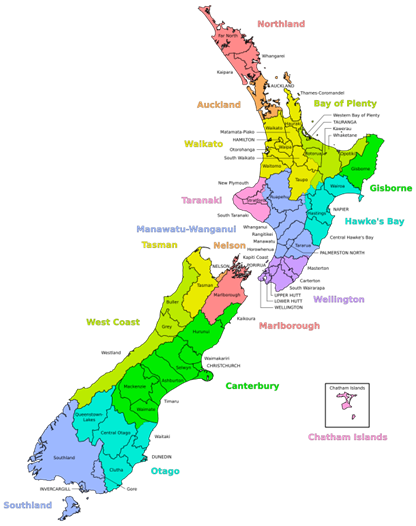 vote
play football
The bird species of New Zealand are particularly diverse, including alpine parrots and ground dwelling ___________.
Kiwis
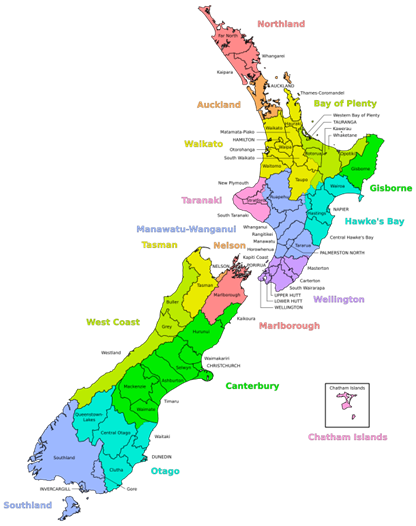 Penguins 
Kiwis
The term ‘Kiwi’ is also used as a  _______________ for a New Zealander.
nickname
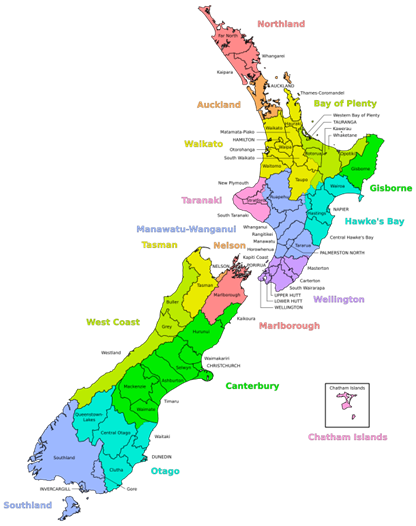 nickname  surname
__________ products are New Zealand’s highest earning exports.
Dairy
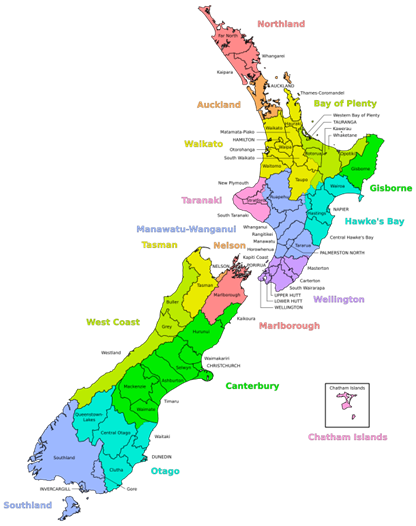 Dairy
Meat
One cool thing, unless you like them of course, is that there are absolutely no ____________ in New Zealand at all.
snakes
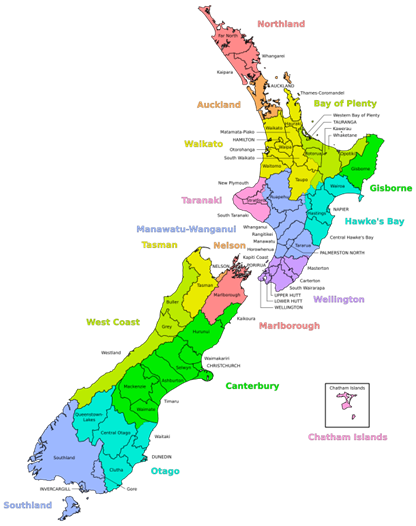 snakes
spiders
sheep
There are nine __________ to every person in the country! That’s a whole heap of sheep.
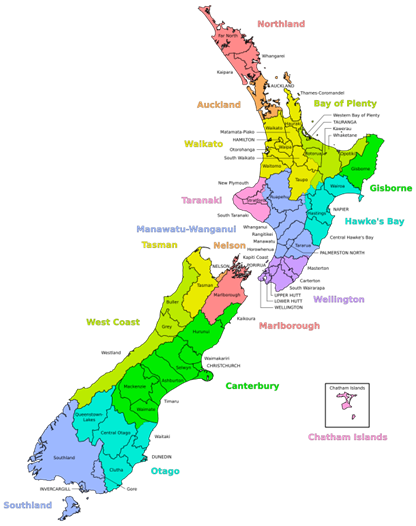 cows
sheep
Did you know that Sir Edmund Hillary who was the first person to climb Mount ________ was a New Zealander?
Everest
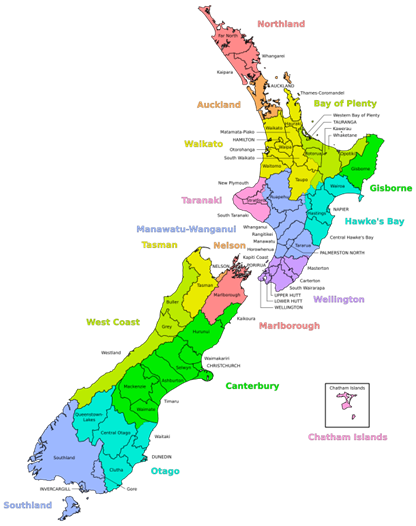 Everest
Elbrus
New Zealand is in the Southern Hemisphere, which means January and February are the warmest months and _________ normally its coldest.
July
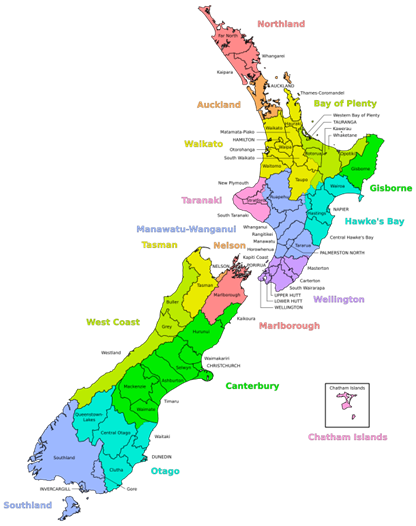 July
June
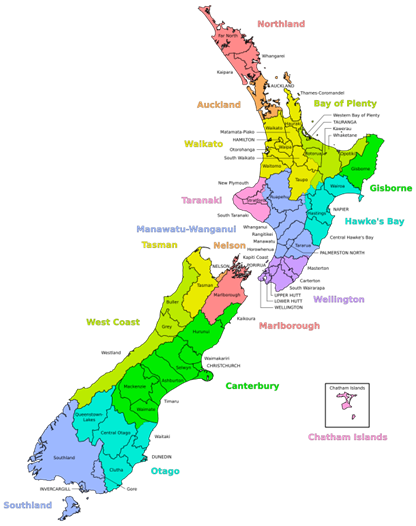 The End
The End
Thank You 
for Being 
with Us!
Источник:  
Английский язык: учебник для 8 класса общеобразовательных организаций / Ю.А. Комарова, И.В. Ларионова, К. Макбет. – 6-е изд.- М.: ООО «Русское слово» - учебник, 2018. – 160 с.: ил.- (ФГОС. Инновационная школа).  стр 86
New Zealand Facts for Kids http://www.sciencekids.co.nz/sciencefacts/countries/newzealand.html 
New Zealand Facts https://www.coolkidfacts.com/new-zealand-facts-for-kids/ 
Изображения взяты на сайте    http://yandex.ru 	
Условия использования сайта https://yandex.ru/legal/fotki_termsofuse/